স্বাগতম
শিক্ষক  পরিচিতি
মোঃ হাবিবুর রহমান
সহকারি অধ্যাপক(পদার্থ বিজ্ঞান)
হরিনাদী ফাযিল মাদ্রাসা
ফুলপুর,ময়মনসিং হ
মোবাইল-০১৯৮৯২১৯৪৫২
ইমেইল-hrf20t@gmail.com
পাঠ পরিচিতি
শ্রেনীঃ একাদশ/দ্বাদশ                                
বিষয়ঃ আই,সি,টি                               
সময়ঃ ৫০মিঃ
অধ্যায়ঃ ১ম
ছবিগুলোতে কী দেখতে পাচ্ছ ?
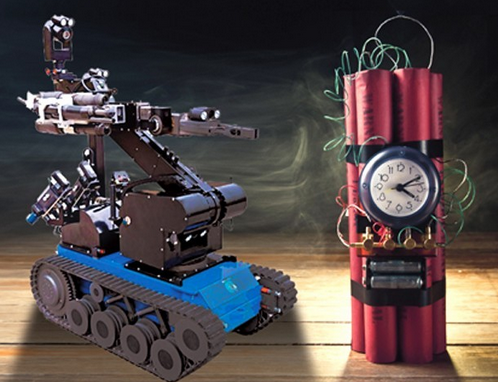 আজকের আলোচনার বিষয়
রোবোটিক্স-ROBOTICS
আজকের পাঠ শেষে শিক্ষার্থীরা………
১।রোবট কী তা ব্যাখ্যা করতে পারবে।
 ২।প্রত্যাহিক জীবনে রোবটের ব্যবহার উল্লেখ করতে পারবে।
    ৩।চিকিৎসা ক্ষেত্রে রোবটের কি অবদান তা বিশ্লেষণ করতে পারবে।
১।রোবট কী তা ব্যাখ্যা করতে পারবে।
রোবট হচ্ছে কম্পিউটার নিয়ন্ত্রিত একটি স্বয়ংক্রিয় ব্যবস্থা ; যা মানুষ যেভাবে কাজ করে তা সেভাবে কাজ করতে পারে।
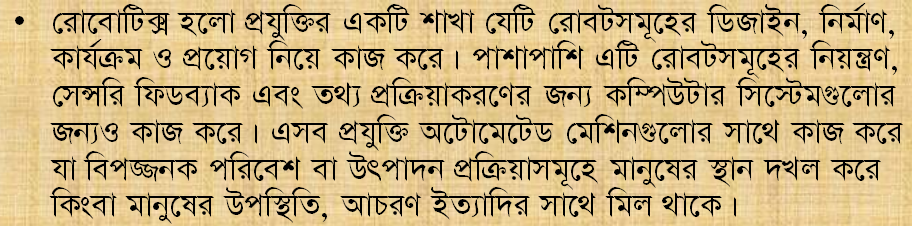 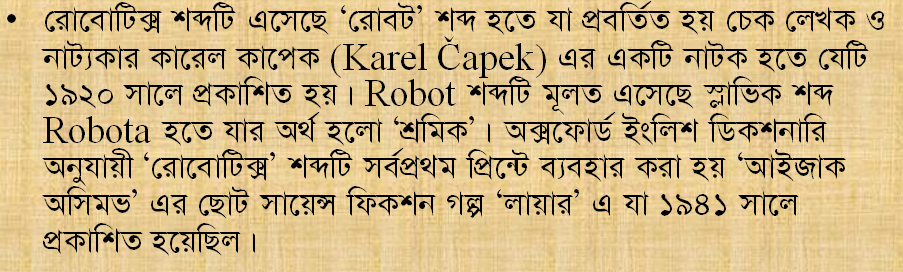 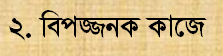 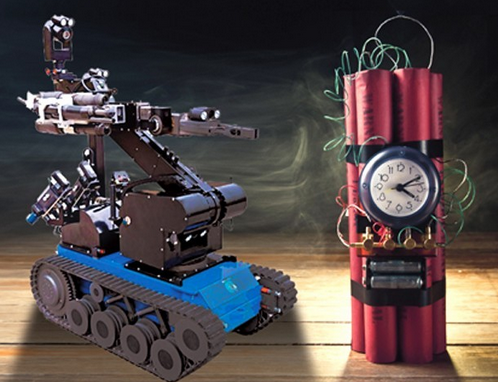 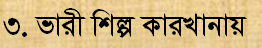 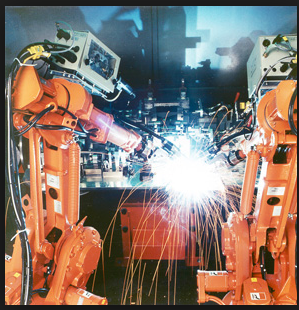 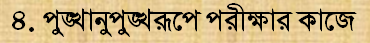 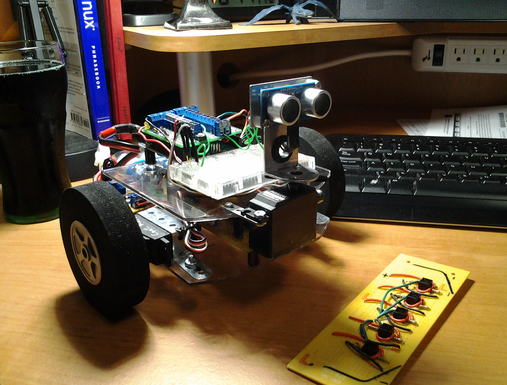 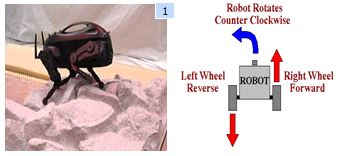 বিভিন্ন দিকে চলার ক্ষমতা (Locomotion)
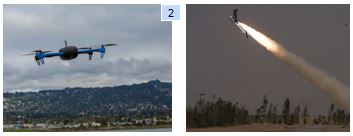 প্রতিকূল অবস্থায় বা শূণ্যে চলার ক্ষমতা (Navigation)
কোন কিছু বোঝার ক্ষমতা
(VisualPerception)
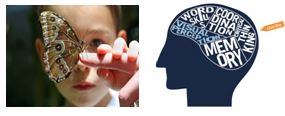 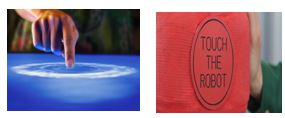 কোন কিছু স্পর্শ করার ক্ষমতা   (Tactility)
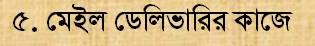 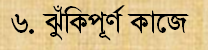 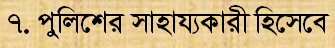 একক কাজ
সময়ঃ 4মিনিট
রোবট কাকে বলে ?
জোড়ায় কাজ
সময়ঃ 5 মিনিট
রোবট কোন কোন কাজে  ব্যবহার করা যায় ?
দলীয় কাজ
সময়ঃ 10 মিনিট
চিকিৎসাক্ষেত্রে রোবট কি অবদান রাখছে  যুক্তিসহ ব্যাখ্যা কর।
মুল্যায়ন
কোণ প্রযুক্তির মধ্যে চিন্তা করার ক্ষমতা প্রদান করা হয়েছে?
(ক ) রেডিও (খ) টেলিভিশন  (গ) মোবাইলফোন (ঘ) রোবট।
রোবট কি কি করতে পারে?
১) চলতে পারে ২) খেতে পারে ৩) চিন্তা করতে পারে ৪)ঘুমাতে পারে।
নিচের কোণটি সঠিক?
ক) ১  খ) ১ ও ২ গ) ১ ও ৩ ঘ) ১, ২, ও ৩।
বাড়ির কাজ
প্রত্যহিক জীবণে রোবটের তিনটি ব্যাবহার খাতায় লিখে আনবে।
ধন্যবাদ